Achievements of the COST Action on Opportunistic Precipitation Sensing (OpenSense)
2025-03-17
PrePEP conference – University of Bonn
Achievements of the COST Action on Opportunistic Precipitation Sensing (OpenSense)
Christian Chwala (KIT), Vojtěch Bareš (Czech Technical University in Prague), Hagit Messer (Tel Aviv University), Roberto Nebuloni (Consiglio Nazionale delle Ricerche (CNR)), Martin Fencl (Czech Technical University in Prague), Aart Overeem (Royal Netherlands Meteorological Institute), Maximilian Graf (Deutscher Wetterdienst), Remco van de Beek (SMHI, Sweden), Jonas Olsson (SMHI, Sweden), Laura Varga (Budapest University of Technology and Economics), Cristina Deida (Vrije Universiteit Brussel), Jonatan Ostrometzky (Tel Aviv University), Luis Angel Espinosa (Association of Instituto Superior Técnico for Research and Development, Lisbon), Natalia Hanna (TU Wien), Remko Uijlenhoet (Delft University of Technology)
2025-03-17
PrePEP conference – University of Bonn
What is OpenSense?

What are the main achievements of OpenSense?

What can we expect in addition, also beyond the duration of OpenSense?
3
What is OpenSense?

What are the main achievements of OpenSense?

What can we expect in addition, also beyond the duration of OpenSense?
4
What is „Opportunistic Precipitation Sensing“?
To opportunistically (in a positive sense) use data from devices that were not meant to measure rainfall or which where not meant to provide high-quality rainfall data.
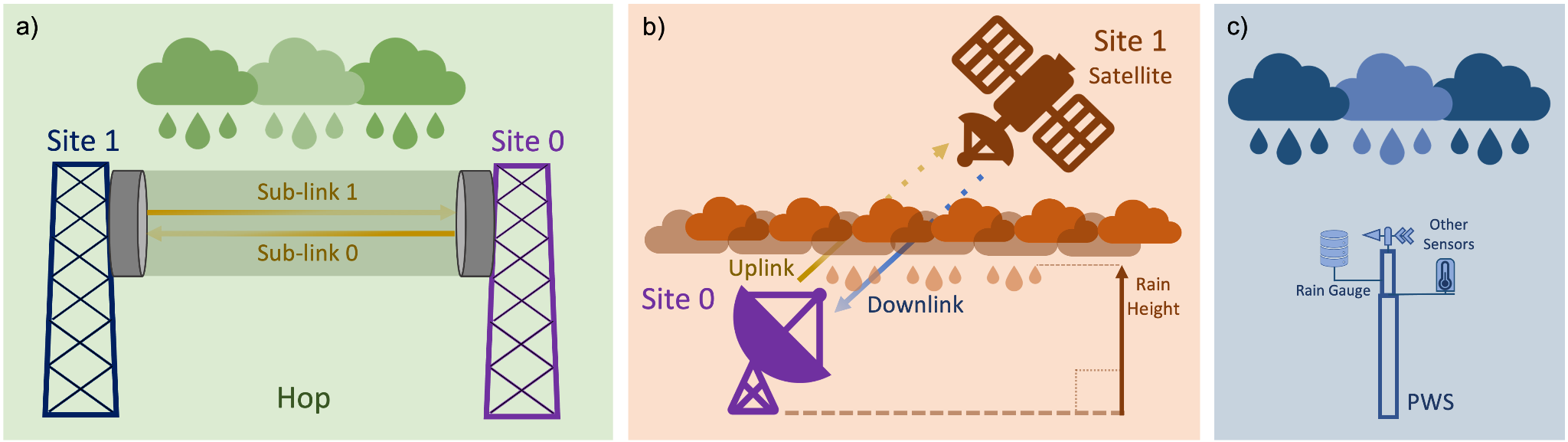 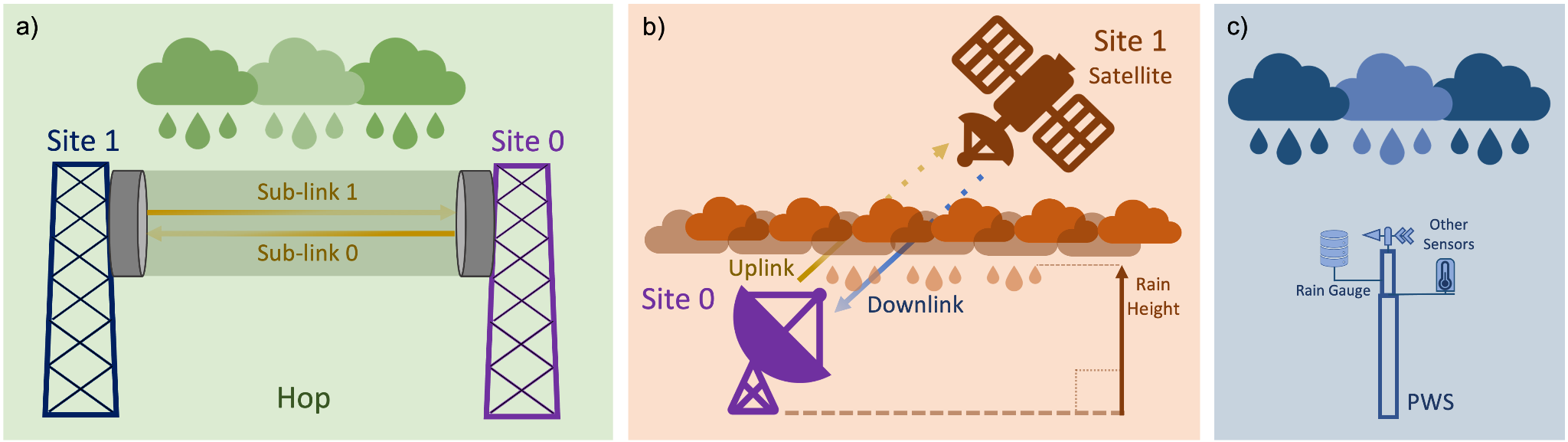 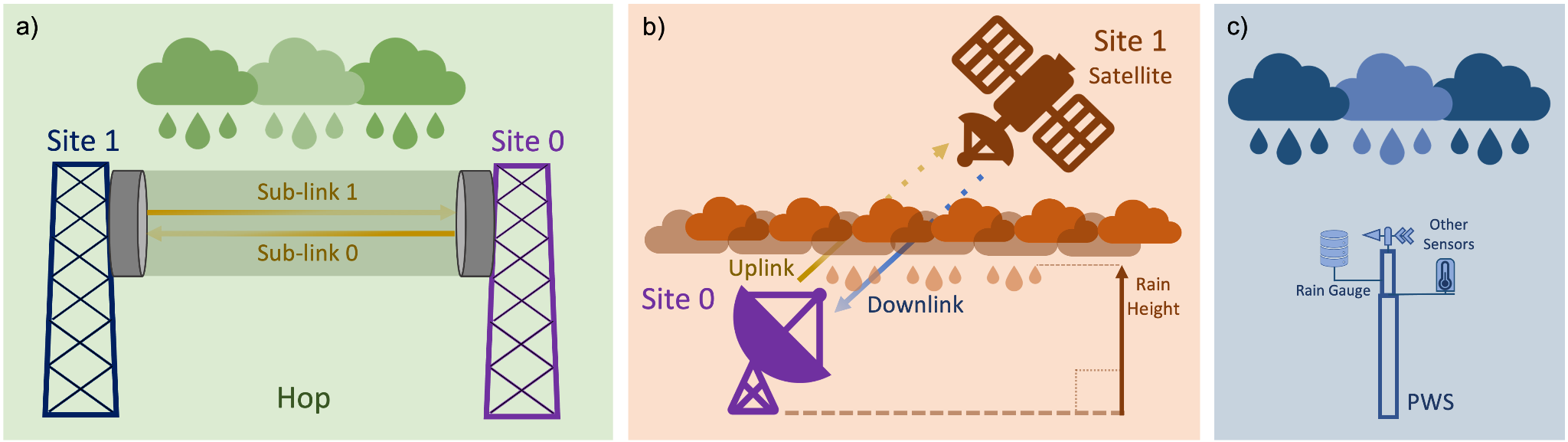 CML

Commercial microwave link
SML

Satellite microwave link
PWS

Personal 
weather station
5
What are the goals of OpenSense?
Improve access to OS observations
Improve reliability of OS observations
Use OS in operational setting
6
What are the goals of OpenSense?
Connect stakeholders
Hydrology & meteorology
Improve access to OS observations
Radio-wave propagation
Connect experts
Data owners
Researchers
End users
Improve reliability of OS observations
Signal processing
Use OS in operational setting
Telecommunication
7
Who we are
140 members from 33 countries

Researchers from academia

EUMETNET + 8 European Met Services

Telecommunication companies + GSMA

Consultancy companies
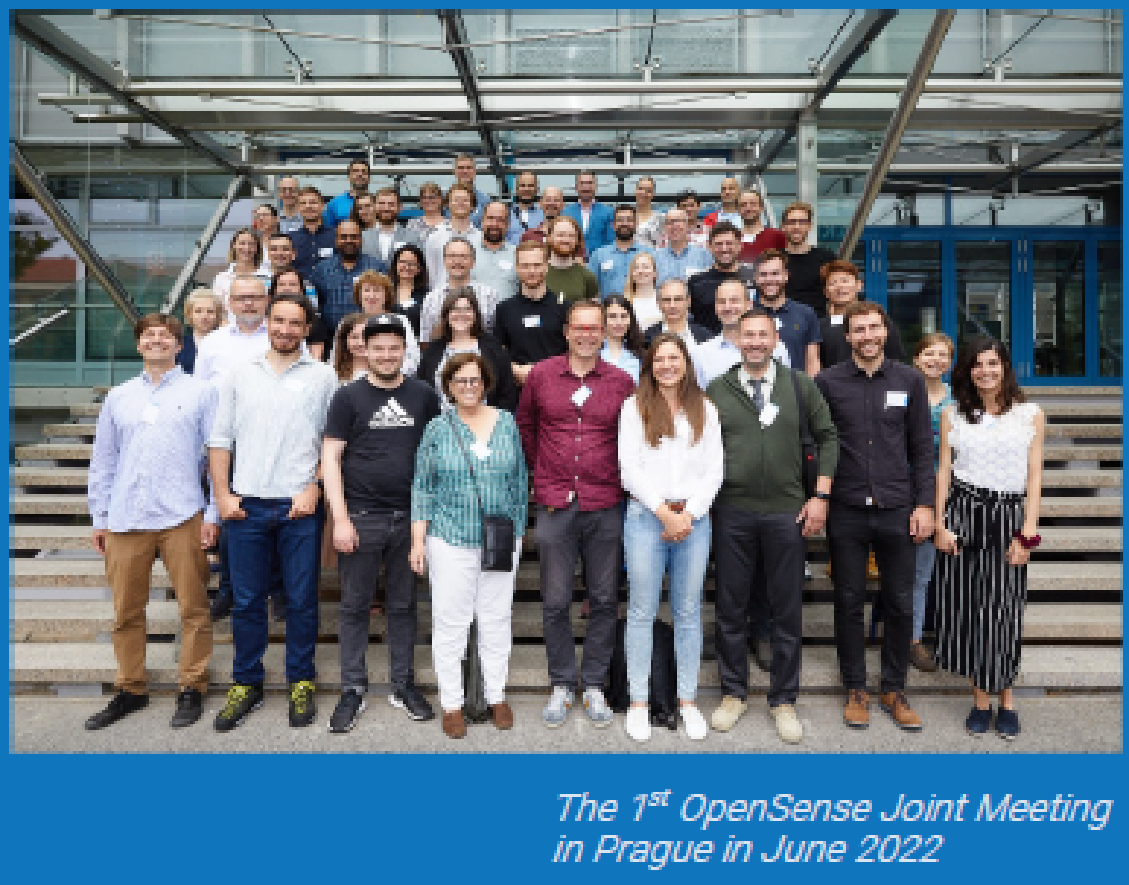 8
The OpenSense working groups
WG 1
data
WG 2
methods
WG 4
involves stakeholders
WG 3
application
WG 5
capacity building
9
The OpenSense working groups
WG 1
data
WG 2
methods
WG 4
involves stakeholders
WG 3
application
WG 5
capacity building
10
What is OpenSense?

What are the main achievements of OpenSense?

What can we expect in addition, also beyond the duration of OpenSense?
11
Working group “Data”
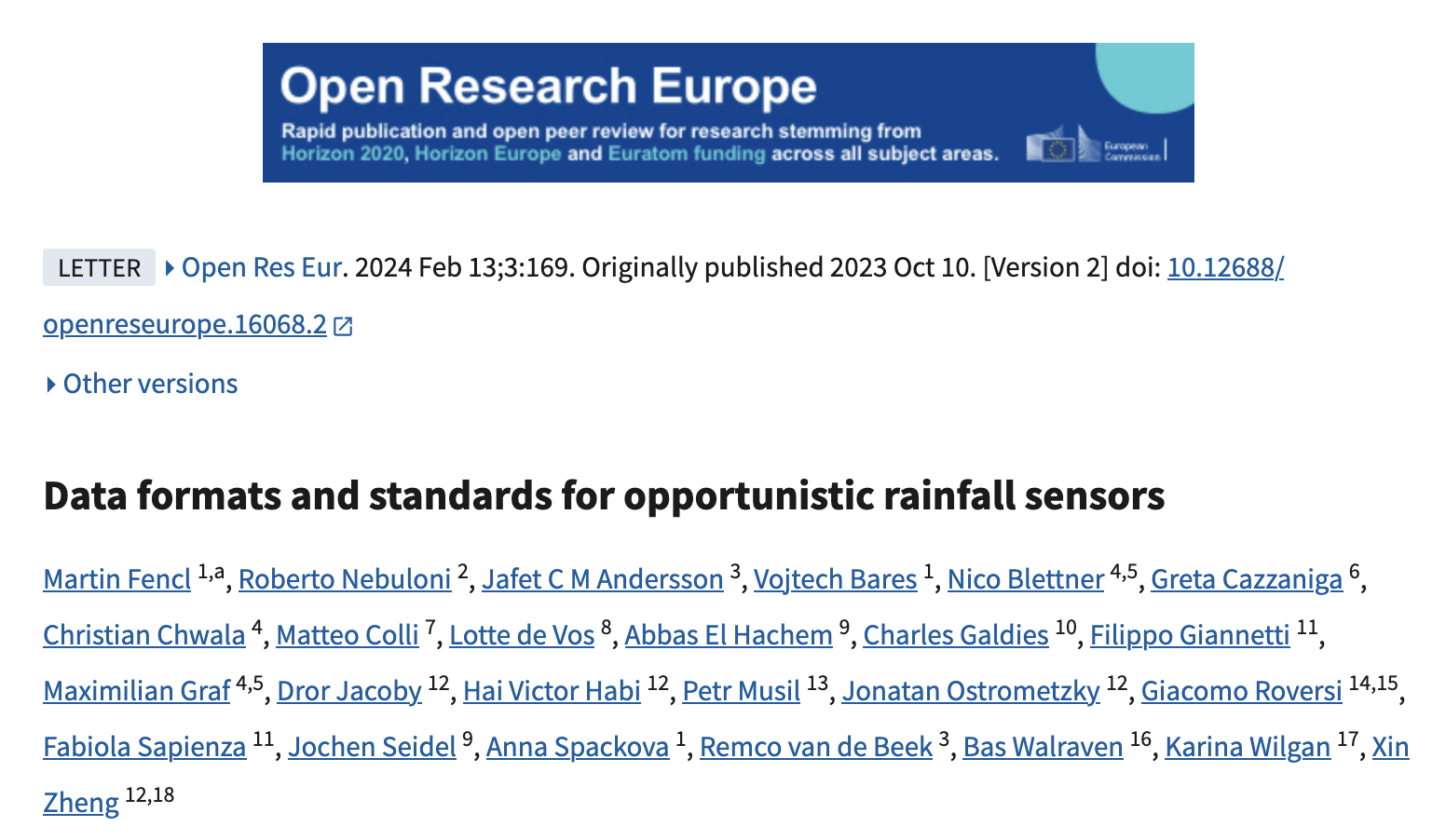 Defined a standard for data storage and naming conventions



Supported the publication of two open datasets with CML, gauge and radar data 

OpenMRG (city of Gothenburg, Sweden) Andersson et al. (2022) https://doi.org/10.5194/essd-14-5411-2022 

OpenRainER (Emilia-Romagna, Italy) Covi and Roversi (2024) https://doi.org/10.5281/zenodo.10593848
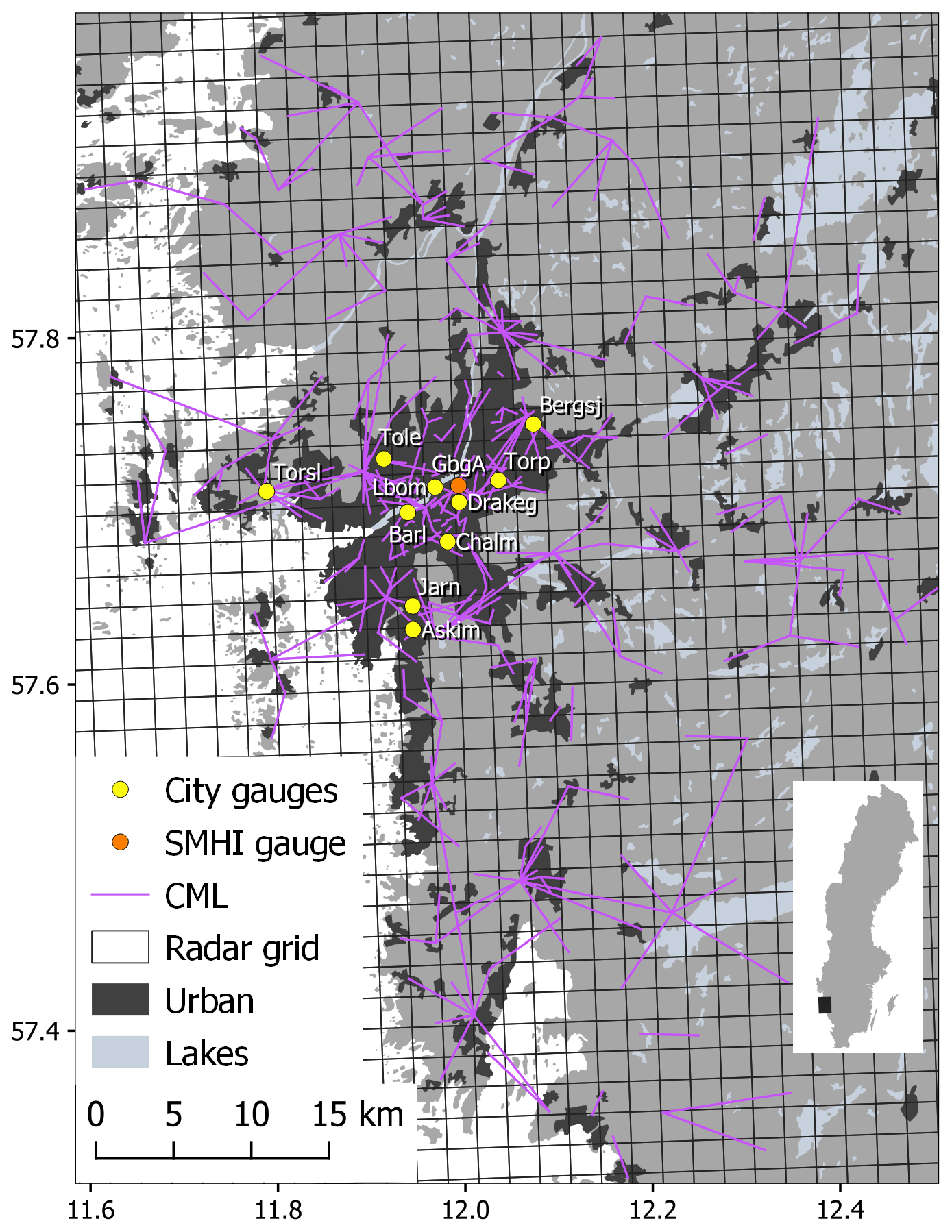 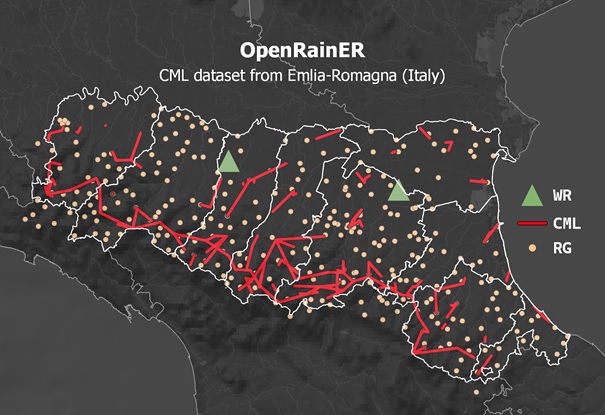 12
Working group “Software & Methods”
Review of existing implementations

Joint development of:

poligrain
Simplify common tasks for working with point, line and gridded rainfall sensor data
https://github.com/OpenSenseAction/poligrain 

pycomlink
Processing methods for CML rainfall estimation
https://github.com/pycomlink/pycomlink 

pypwsqc
Quality control methods for PWS data
https://github.com/OpenSenseAction/pypwsqc
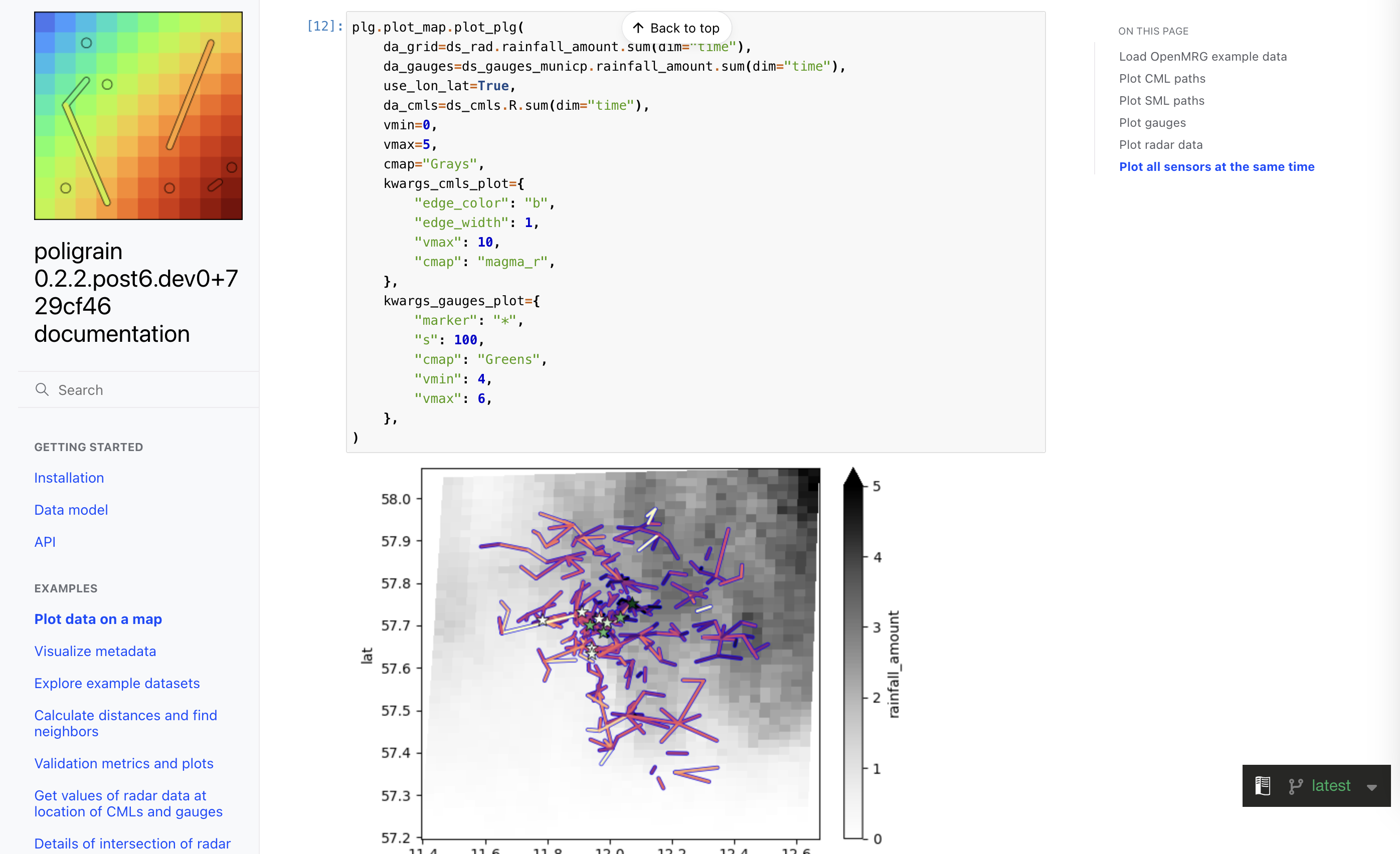 13
Working group “Software & Methods”
Intercomparison of CML processing methods

Comparison of rain event detection and wet antenna estimation methods

Using OpenMRG and OpenRainER dataset

Graf et al. (in preparation)
Performance of different rain event detection methods
Bias depending on wet antenna correction methods
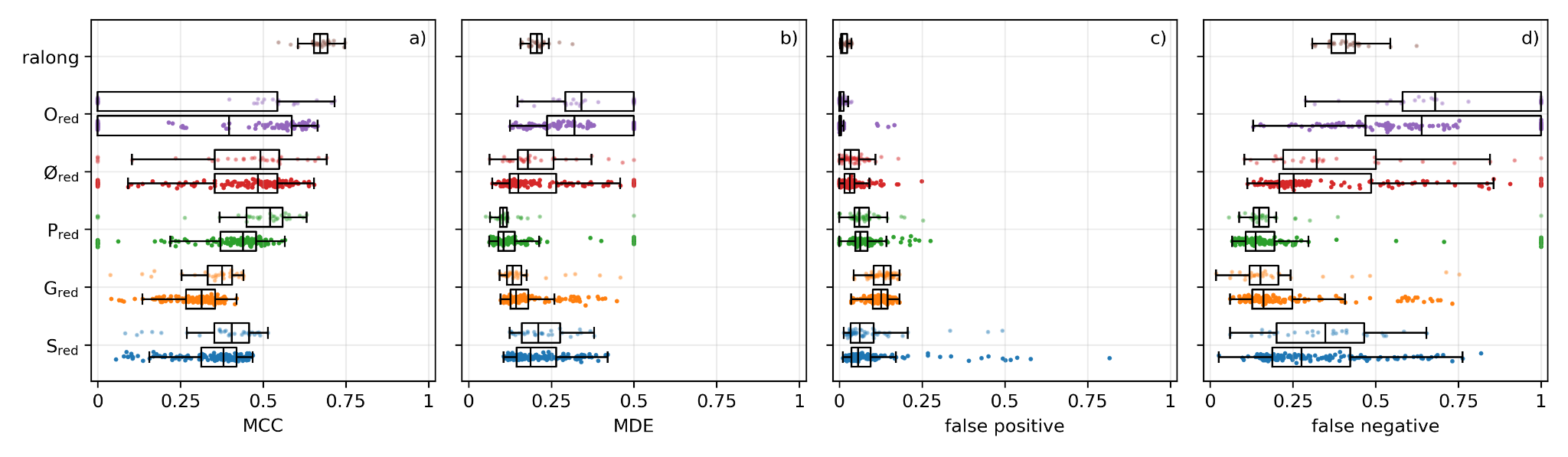 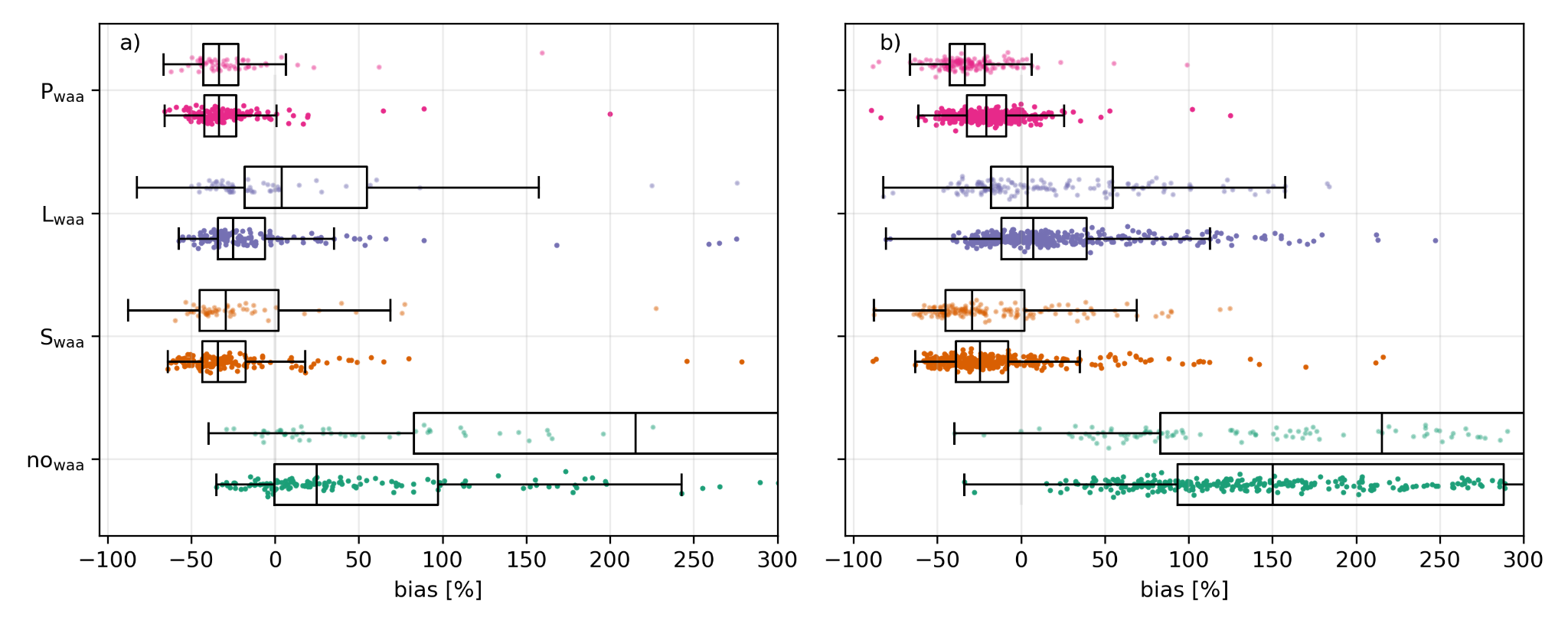 14
Working group “Merging and application”
Method intercomparison for radar-CML merging

Using two large open datasets

Fully reproducible

Comparing different methods:
Additive-IDW
Multiplicative-IDW
Block Kriging
KED
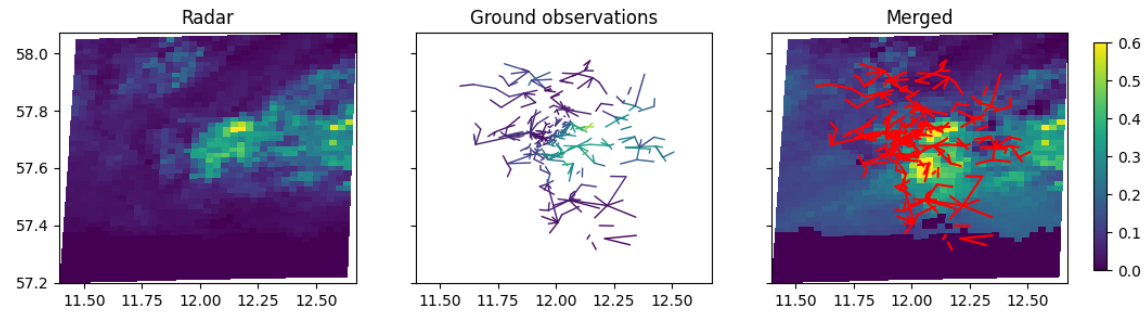 Unadjusted radar
KED
Additive IDW
Block Kriging
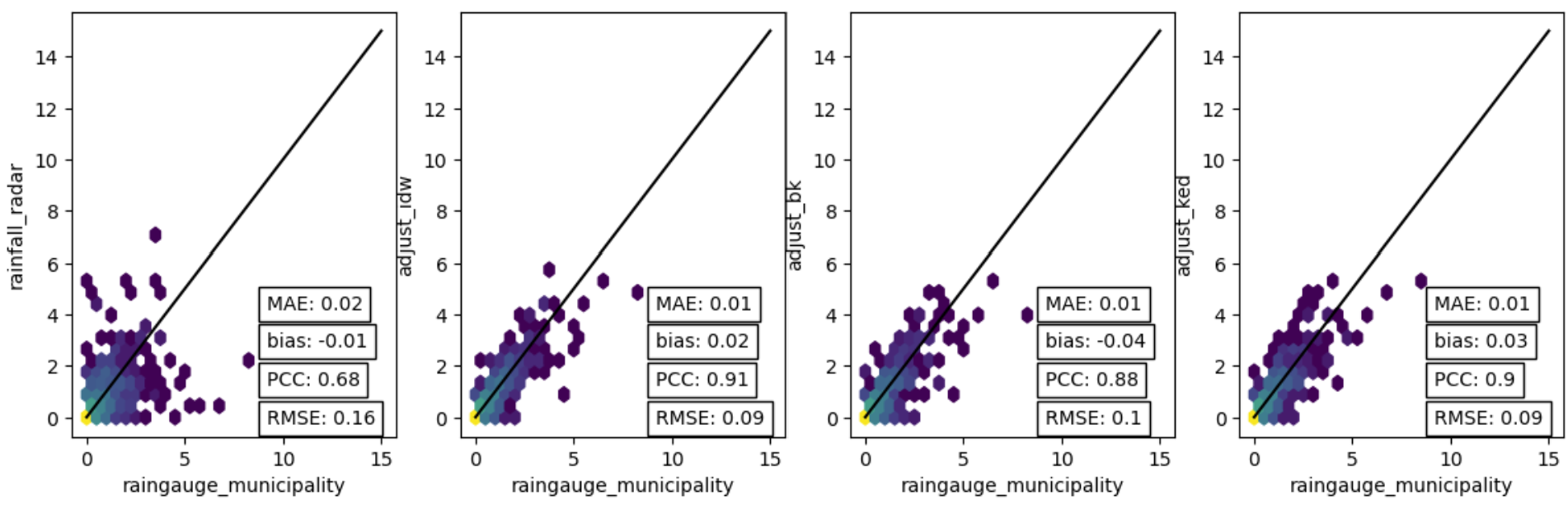 15
What is OpenSense?

What are the main achievements of OpenSense?

What can we expect in addition, also beyond the duration of OpenSense?
16
Outlook
Refine software packages
Integrate more station QC methods
Integrate SML processing methods
Grow the community of contributors

Finalize intercomparison studies for merging and PWS QC

Solve CML data accessibility issue via the “Global Microwave Link Data Collection Initiative” (GMDI)
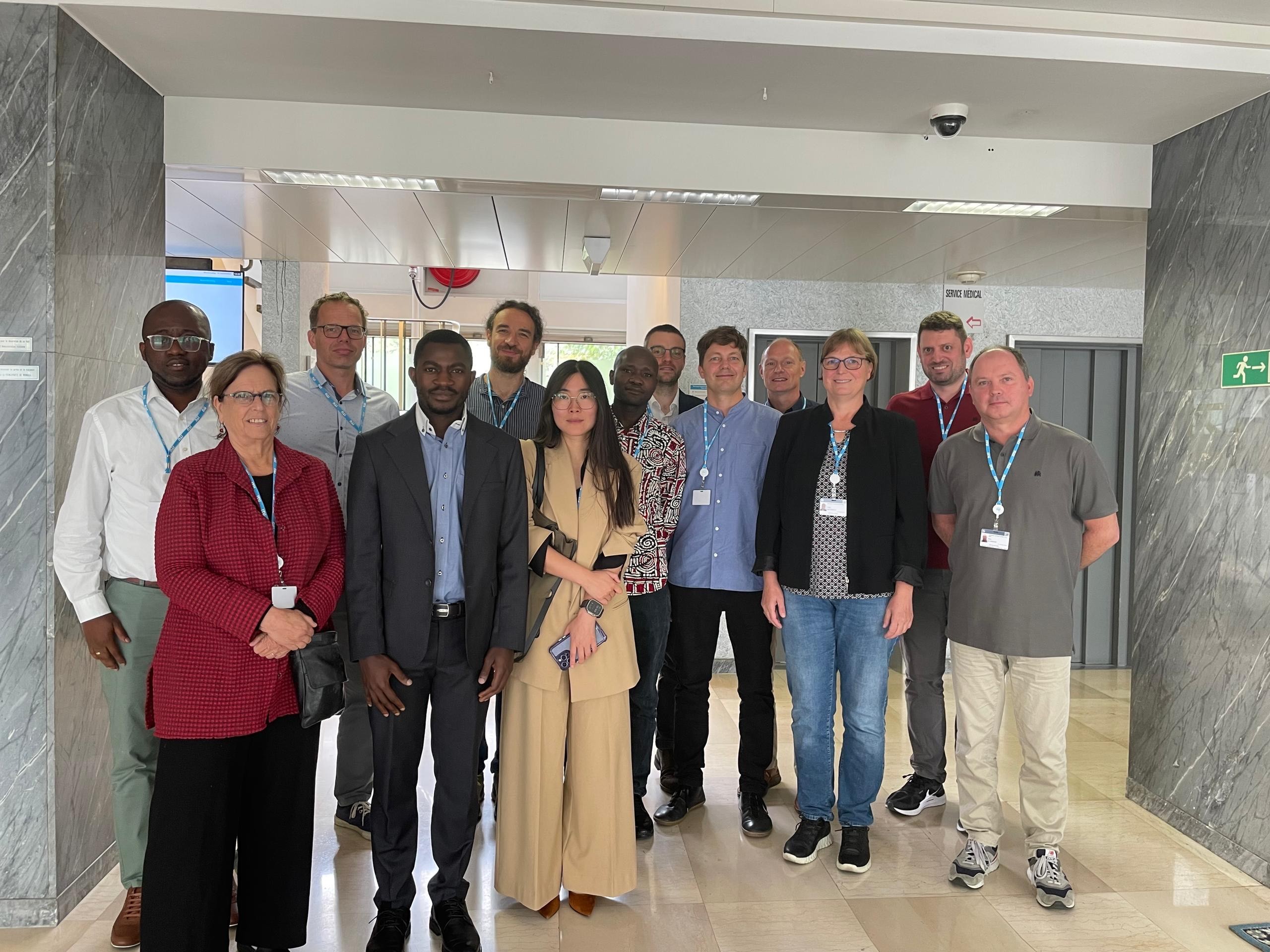 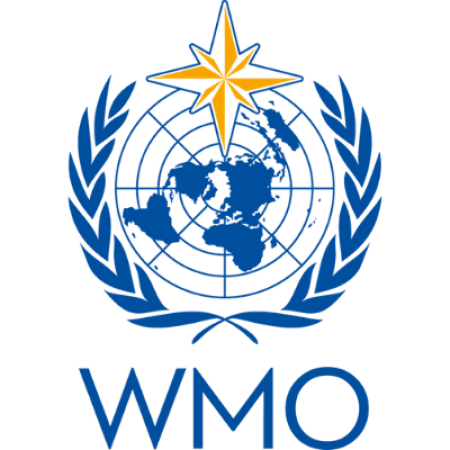 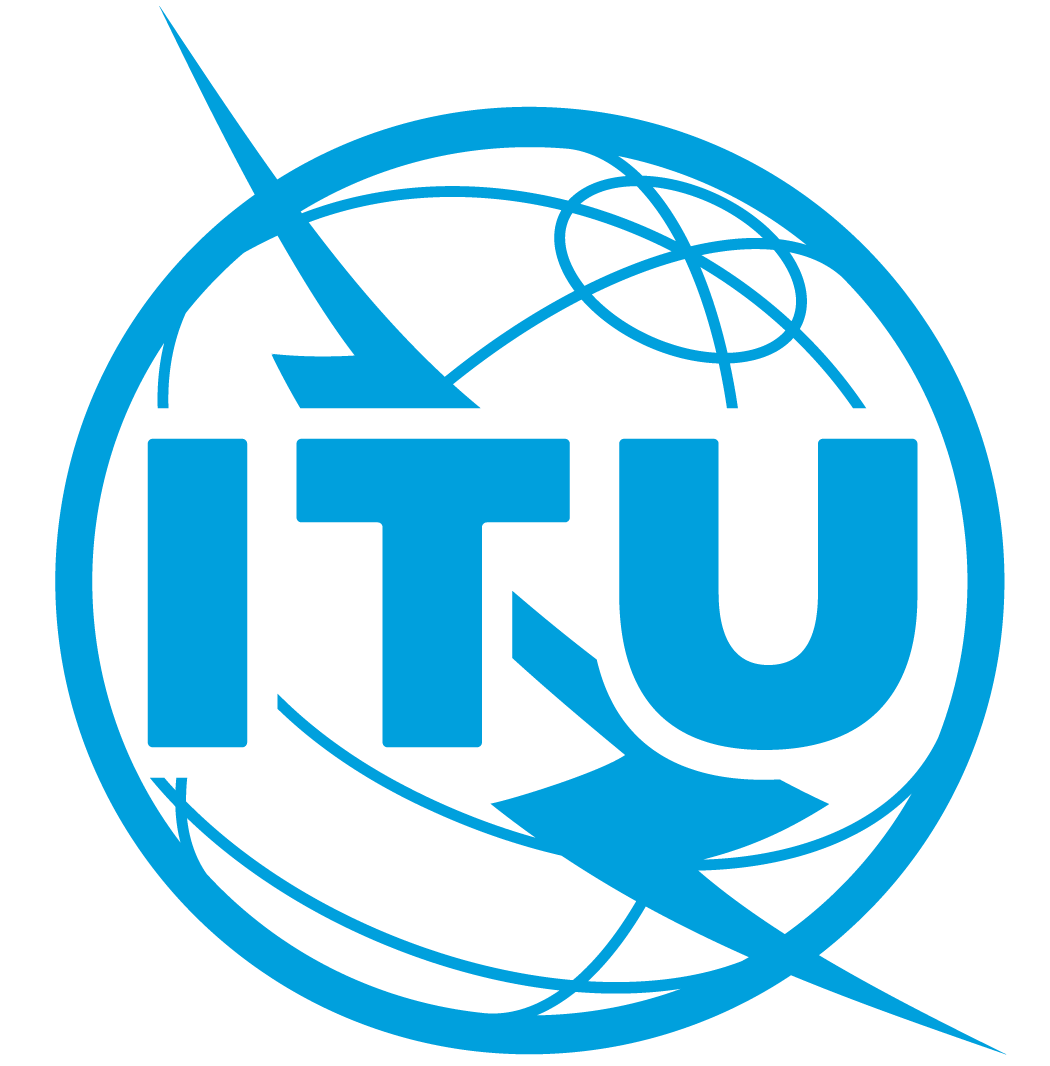 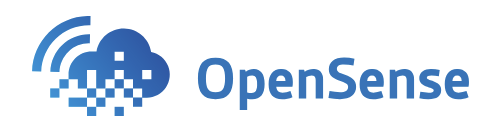 17
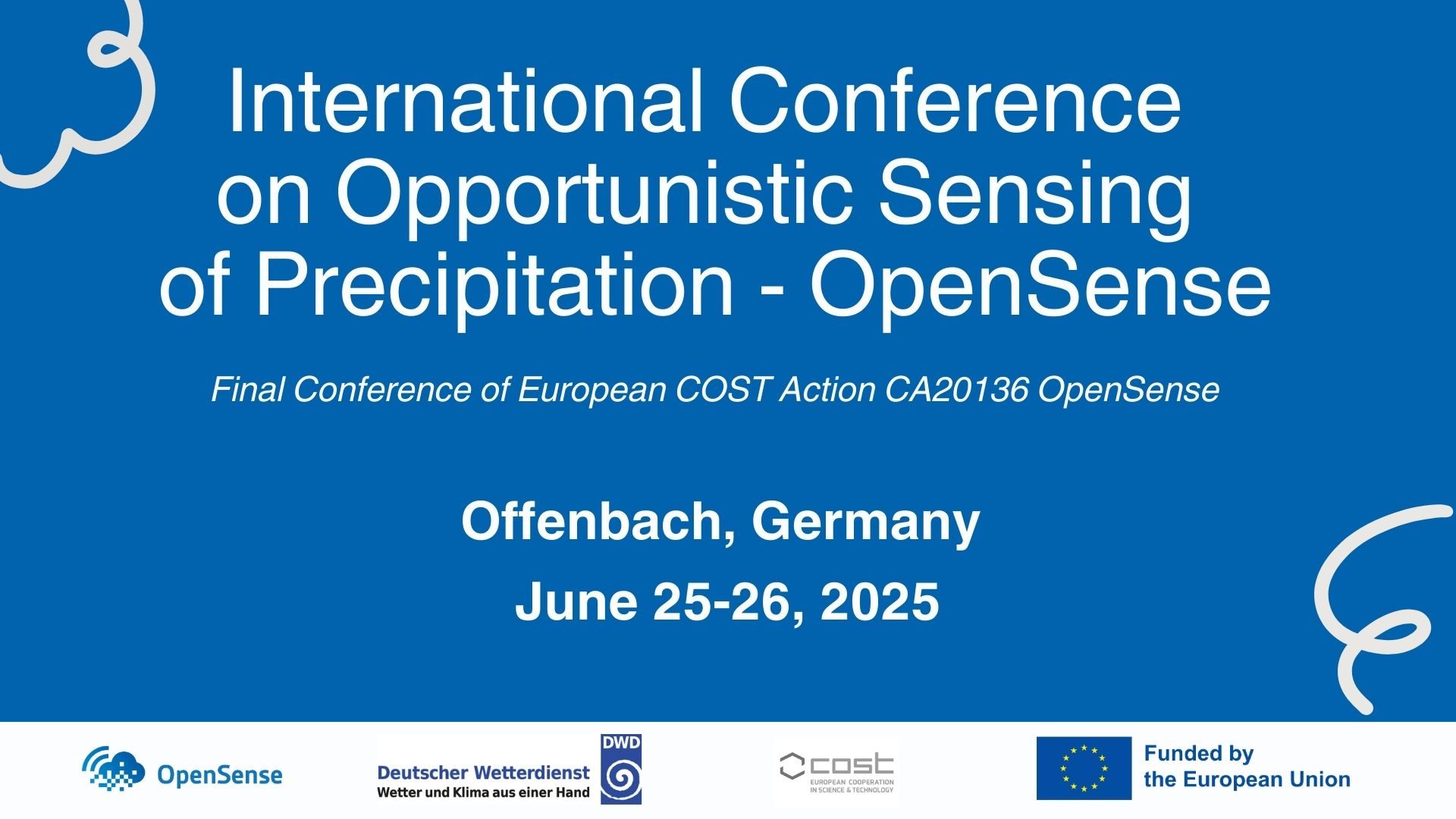 Save-the-Date
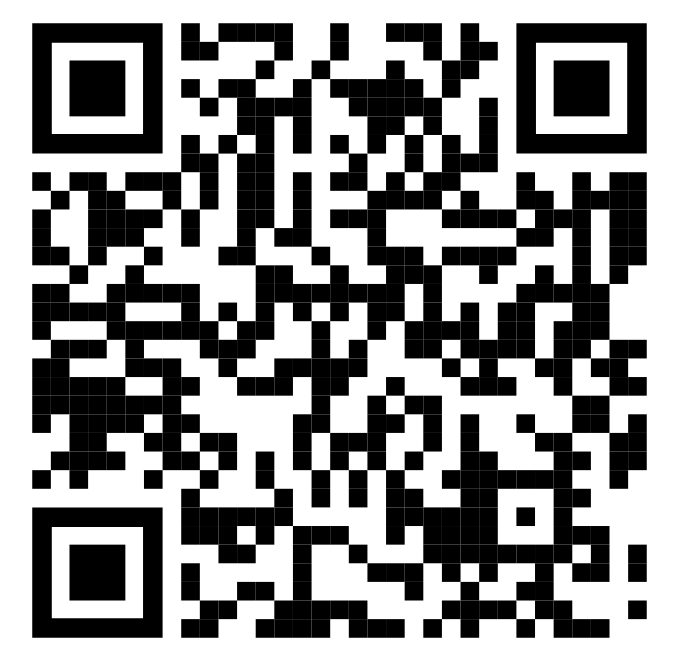 https://indico.scc.kit.edu/e/opensense_conference_2025
12. November 2024
18
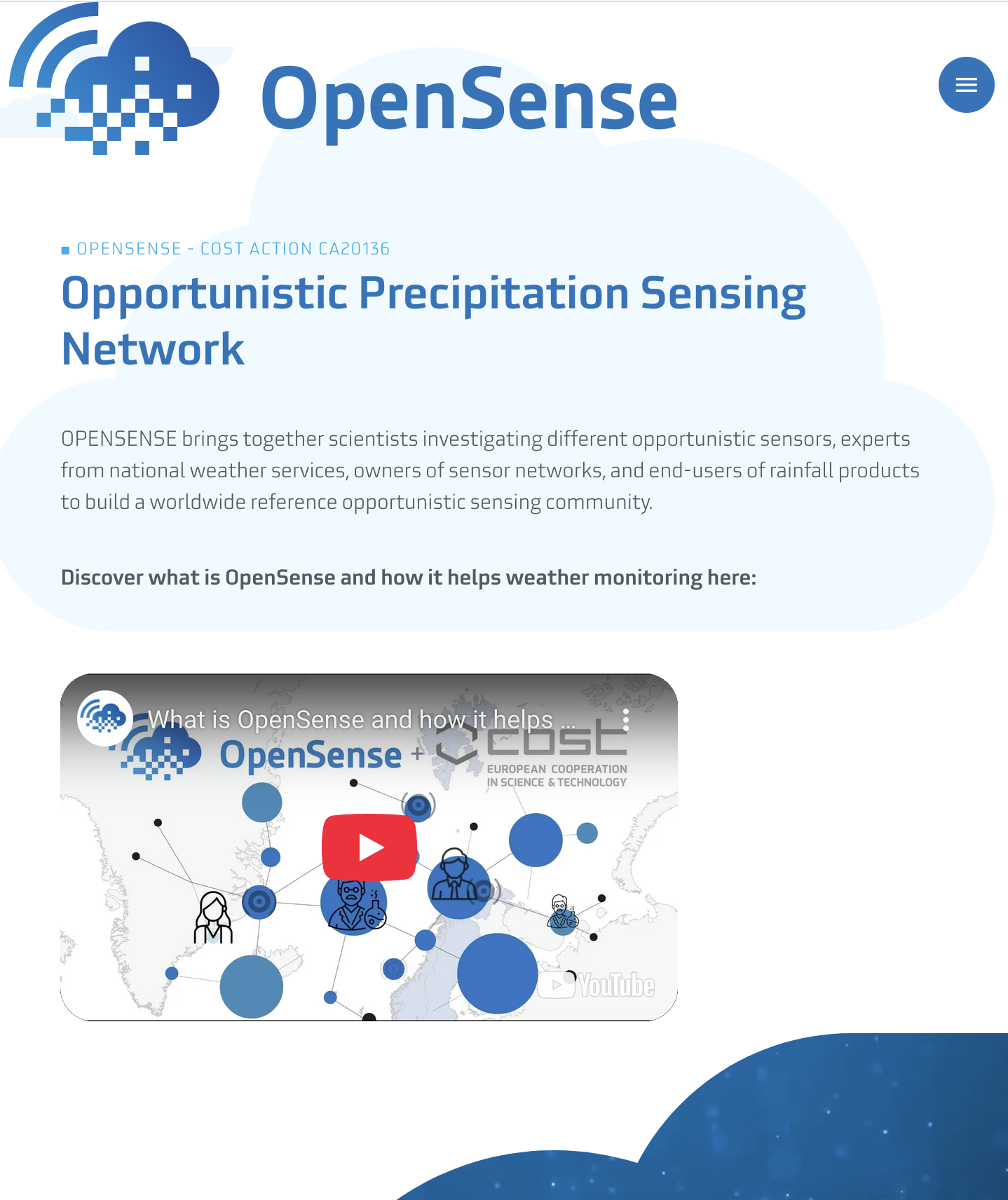 https://opensenseaction.eu/
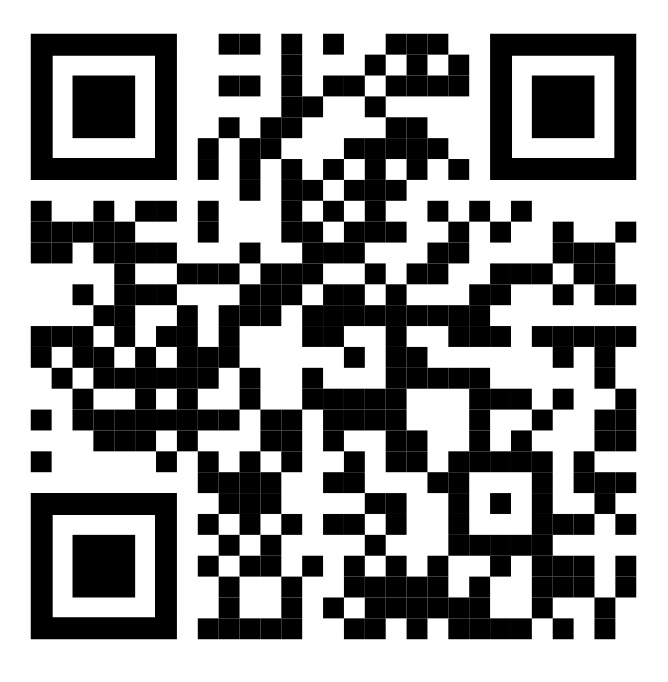 19